OER (mit ILIAS) nutzen und erstellen
Motivation für Lehrende und Anwendungsszenarien
openUP ist ein Verbundprojekt von ILIAS open source e-Learning e.V. und lernmodule.net gGmbH,
gefördert vom Bundesministerium für Bildung und Forschung. Förderkennzeichen: 01PO16006
Typische Probleme, mögliche Ansätze
Praktische Anwendungsszenarien für OER
Szenarien zur Nutzung (1)
Mathematik: Eine Lehrperson ist auf das Projekt „optes“ gestoßen, das diagnostische Mathematikaufgaben und Übungsaufgaben im großen Stil für verschiedene Bereiche der Mittel- und Oberstufenmathematik erstellt und unter CC-BY-SA Lizenz veröffentlicht hat.Die Lehrperson möchte diese Fragensammlungen nun für die eigene Lehre nutzen.
Mögliches ILIAS Tool: Fragenpool + Test
Szenarien zur Nutzung (2)
Pflege: Eine Ausbilderin in der Pflege möchte den Lernenden zeigen, wie man einen Menschen richtig hebt. Eine Kollegin hat ein frei lizenziertes Video des Hebevorgangs online gestellt. Damit die Lernenden sich interaktiv mit dem Gesehenen befassen, sollen sie die einzelnen Arbeitsschritte kommentieren bzw. Fragen hierzu beantworten.
Mögliches ILIAS Tool: Interaktive Videos
Szenarien zur Nutzung (3)
Physiotherapie:Damit Arbeitsblätter und Präsentationen anschaulicher werden, haben sich Ausbilder in der Physiotherapie zusammengetan, um zu einzelnen Themenbereichen frei lizenziertes Material zu sammeln, das von allen Kolleginnen und Kollegen zu Ausbildungszwecken genutzt werden kann.
Mögliches ILIAS Tool: Datei + Ordner, Mediacast, ggf. 								Medienpool
Kurzportrait: Werkzeuge zur Nutzung in ILIAS
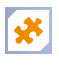 Fragenpool für Testfragen / Test
Größere Mengen Fragen importieren
Vorhandene Fragen in Tests kategorisieren und in eigenen Tests nutzen
Interaktive Videos
Video/Audiodateien und/oder Youtube-Videos nutzen
Datenschutzkonform und interaktiv mit Youtube-Videos arbeiten
Medienpool / Dateiobjekte
Artefakte / Medienobjekte gemeinsam sammeln
Medienobjekte von zentralen Repositorien aus nutzen
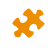 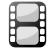 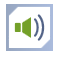 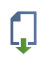 Szenarien zur Erstellung (1)
MTA:Eine Lehrveranstaltung zu den fachlichen Grundlagen wird rotierend von mehreren Lehrenden über mehrere Jahre hinweg gehalten. Um den Lernstand der Auszubildenden besser einschätzen zu können, entschließen sich die Lehrenden, gemeinsam Online-Fragen und Tests zu erarbeiten und diese dann ihren Kolleg*innen an anderen Ausbildungseinrichtungen zur Verfügung zu stellen.
Mögliches ILIAS Tool: Fragenpool + Test
Szenarien zur Erstellung (2)
Berufsorientierte Kompetenzen:Die Studierenden sollen im Rahmen eines Seminars zu Medienkompetenzen Videos erstellen, die dann online z.B. auf Youtube unter CC-Lizenz veröffentlicht werden.Die Studierenden werden in mehrere Gruppen aufgeteilt, wobei sie je Gruppe ein Video / Screencast konzipieren und erstellen sollen.Zur Qualitätssicherung soll jeder Studierende mind. zwei andere Videos anschauen und mit Verbesserungsvorschlägen annotieren.
Mögliches ILIAS Tool: Interaktive Videos
Szenarien zur Erstellung (3)
Physiotherapie:Die Lernenden sollen die Durchführung einer therapeutischen Übung medial dokumentieren und beschreiben.Als Anreiz hat sich die Lehrperson überlegt, die  Dokumentationen zu veröffentlichen. Eine Diskussion mit den Lernenden ergab, dass die Ergebnisse frei im Netz unter Namensnennung zur Verfügung gestellt werden sollen.
ILIAS-Lernmodul
Kurzportrait: Werkzeuge zur Erstellung in ILIAS
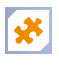 Fragenpool für Tests
Fragen in einem zentralen Pool sammeln
Ordnen und Kategorisieren der Fragen mit Taxonomien
Interaktive Videos (Tool im Erstellungsprozess)
Studierende kommentieren direkt im Video
Mit Meinungsfragen und Antworthäufigkeiten werden bestimmte qualitative Aspekte zusätzlich erfragt
ILIAS Lernmodul
kollaborative Seitenerstellung innerhalb einer klaren Struktur
Angabe von Lizenzdaten pro Seite / Kapitel
QS mit Kommentaren auf den Seiten
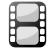 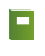 Aktivität: Hands-On
Zeit: 60 min

Suchen Sie sich mit Ihrem Elbowbuddy mind. eines der vorgestellten Werkzeuge aus.

Gehen Sie zur Live-Plattform und probieren Sie das Werkzeug praktisch und praxisnah für eines Ihrer Fächer aus.

Diskutieren Sie gemeinsam ein konkretes Einsatzszenario in einem Ihrer Fächer auf Basis Ihrer Erkenntnisse.